محاضرة (3)
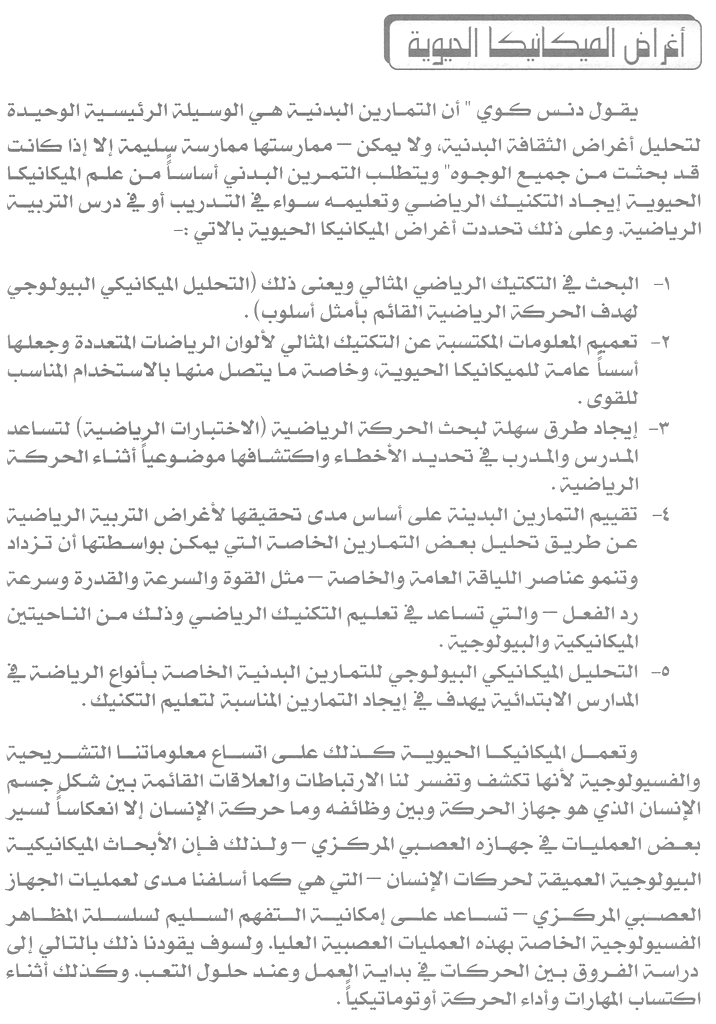 محاضرة (3)
محاضرة (3)
محاضرة (3)
محاضرة (3)
محاضرة (3)